Jak sociálně podnikat
Bc. Jitka Čechová
MAS Sedlčansko
3. 9. 2015
Co dělá P3 – People, Planet, Profit, o.p.s.
P3 prosazuje sociální podnikání v ČR
vede a koordinuje činnost Tematické sítě pro sociální ekonomiku TESSEA
má největší portál o sociálním podnikání             www.ceske-socialni-podnikani.cz
organizuje semináře na zakládání sociálních podniků         22. 9 a 20.10. 2015 Praha
poskytuje poradenství a konzultace v oblasti sociálního podnikání
administruje grantový program ČSOB Stabilizace sociálních podniků
Úvod do problematiky sociálního podnikání a situace v ČR
Proč sociálně podnikat
řešení nezaměstnanosti a sociálních problémů
snížení finanční závislosti na společnosti – dávky, dotace
smysluplnost práce pro pracovníky i společnost 
potenciál dlouhodobě udržitelné činnosti
využívání místních zdrojů
podpora místního, komunitního rozměru lidského života
etický rozměr podnikání
Co je sociální podnikání
činnost firem a komerčních společností, které vedle tvorby zisku usilují o dosažení sociálních cílů

podnikatelské aktivity prospívající společnosti a životnímu prostředí
Sociální podnikání
vytváří pracovní příležitosti pro osoby se zdravotním a společenským  znevýhodněním
hraje důležitou roli v místním rozvoji
pro SP je stejně důležité dosahování zisku i zvýšení veřejného prospěchu
zisk je prostředkem pro dosažení sociálního cíle
Sociální podnik
právnická osoba nebo fyzická osoba, která splňuje principy sociálního podniku

naplňuje veřejně prospěšný cíl, který je formulován v zakládacích dokumentech

vzniká a rozvíjí se na konceptu tzv. trojího prospěchu – ekonomického, sociálního a environmentálního

od běžných zaměstnavatelů se liší pořadím firemních hodnot než právní formou
Koncept trojího prospěchu
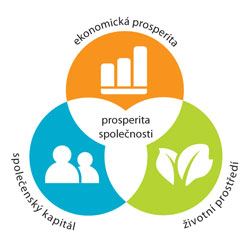 Sociální podnik
chce dělat věci jinak – prvky inovativnosti
umí podnikat a respektuje ekonomickou realitu
podnikání je základ většiny  finančních zdrojů
respektuje zájmy a individuální potřeby zaměstnanců - identifikace se sociálním podnikem
podporuje vlastní aktivitu lidí, jejich sebedůvěru
je nezávislá, spolupracuje s místní komunitou, chová se partnersky
Co sociální podnik není
sociálním podnikem není každý zaměstnavatel, který se tak označí
není to každý společenský odpovědný podnik, ten bývá založen za účelem zisku
není to sociálně terapeutické pracoviště, jde o službu a ne o zaměstnání
integračním SP nemusí být automaticky každý, kdo zaměstnává nad 50% OZP
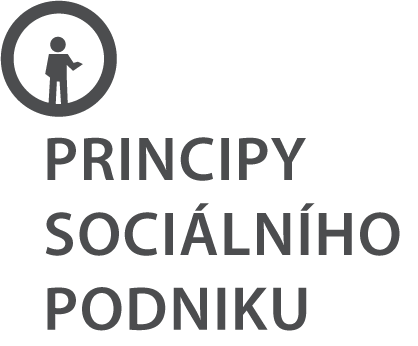 Principy sociálního podniku
Společensky prospěšný cíl
společensky prospěšný cíl = zaměstnávání a sociálního začleňování osob znevýhodněných na trhu práce formulován v zakládacích dokumentech
naplňován prostřednictvím konkrétních aktivit
Sociální prospěch
zaměstnávání a sociální začleňování osob ze znevýhodněných skupin (více než 30% osob ze znevýhodněných skupin, poskytování  podpory)

účast zaměstnanců a členů na směřování podniku 

důraz na rozvoj pracovních kompetencí znevýhodněných zaměstnanců
Ekonomický prospěch
případný zisk používán přednostně pro rozvoj sociálního podniku a/nebo pro naplnění společensky prospěšných cílů 
    (více než 50% zisku je reinvestováno)

nezávislost (autonomie) v manažerském rozhodování a řízení na externích zakladatelích nebo zřizovatelích alespoň minimální podíl tržeb z prodeje výrobků a služeb na celkových výnosech – min. 30%
Ekonomický prospěch
schopnost zvládat ekonomická rizika
omezení nakládání s majetkem 
vykonávání soustavné ekonomické aktivity
trend směrem k placené práci
Environmentální a místní prospěch
zohledňování environmentálních aspektů výroby i spotřeby – formulované zásady šetrného úřadování a provozu (vnitřní předpis)

přednostní uspokojování potřeb místní komunity a místní poptávky – místní průzkum
Environmentální a místní prospěch
využívání přednostně místních zdrojů 
   - zaměstnává místní obyvatele
    - nakupuje od místních dodavatelů
    - využívá místní suroviny a materiály 

spolupráce sociálního podniku s místními aktéry
   - doložení spolupráce za poslední 2 roky
Legislativní formy pro sociální podnikání v ČR
Legislativa
sociální podnik zatím není legislativně ukotven

Úřad vlády pro lidská práva a rovné příležitosti ve spolupráci s MPSV, MPO, MMR, odborná veřejnost

hlavním hybatelem je Agentura pro sociální začleňování
spolupráce odborníků z TESSEA 
střešní zákon, který vymezí co je sociální podnik, způsob registrace, orgán dohledu a oblasti podpory
zatím bez konkrétních výhod, ty budou časem v jiných zákonech nebo programech podpory
Jakou zvolit právní formu
Vliv má:
charakter podnikatelského záměru
potřeba spoluzodpovědnosti
struktura zainteresovaných skupin
předpokládaný další rozvoj
způsob financování a finanční a investiční náročnost podnikání
výše základního vkladu
další faktory – individuálně, včetně historie podnikatelského záměru
Obchodní společnosti
s.r.o. – jednoduché na založení a řízení, důvěryhodné pro banky
a.s. – neobvyklá právní forma, akcionářům nesmí jít hl. o zisk
družstvo – jeden člen = jeden hlas, vhodná právní forma 
sociální družstvo – zatím nevhodně nastavené, málo zkušeností

OSVČ – podle živnostenského zákona; aby splňoval definici podniku, musí mít zaměstnance; jednoduché, ale ručí svým majetkem
Nestátní neziskové organizace
o.p.s. – podnikání ve vedlejší činnosti; vhodná forma; složitější řízení; už nelze založit
ústav – nová právní forma místo o.p.s.; je trochu jednodušší na řízení; vhodná pro podnikání
spolek (o.s.) – podnikání ve vedlejší činnosti; pro podnikání se moc nehodí
účelové zařízení církve a náboženské společnosti – ojedinělé, ale postupně se začínají o sociální podnikání zajímat
Přínosy sociálního podnikání pro rozvoj území
Sociální podnikání a obce
vznikají sociální podniky z iniciativy obcí
obec by měla podporovat, ale nebýt stoprocentním vlastníkem
problémem může být naplňování nezávislosti (autonomie) v manažerském rozhodování a řízení na externích zakladatelích a zřizovatelích
Podpora lokální ekonomiky
peníze zůstávají v regionu
rozšiřování nabídky služeb a zboží
zaměstnávání místních osob
nakupování od místních dodavatelů
Budování místních partnerství
místní partnerská spolupráce je pro sociální podniky klíčová a liší se tím od běžných podniků

spolupráce s Úřadem práce, obcí, NNO, jinými podniky…
zařazení sociálního podnikání do komunitního plánování
podpořit místní iniciativy
propojení soukromého, veřejného a neziskového sektoru
integrace znevýhodněných osob, začleňování sociálně vyloučených osob
Jak může obec podporovat sociální podnikání
spoluúčast při založení
zvýhodněný nájem
vklad budov/pozemků
nakupování zboží a služeb
spolupráce při zaměstnávání znevýhodněných osob
Přehled situace v oblasti sociálního podnikání v ČR
Adresář sociálních podniků
www.ceske-socialni-podnikani.cz
sociální podnikatelé se mohou registrovat
třídění podle oboru podnikání, kraje, cílové skupiny a společenské prospěšnosti
213 sociálních podniků
Oblast podnikání SP
22 % oblast zahradnických služeb, úpravy zeleně, údržby nemovitostí a úklidových prací
17 % potravinářská výroba a prodej 
17 % ostatní služby
16 % pohostinství a ubytování
16 % obecný prodej
12 % vzdělávání a rekvalifikace
Cílové skupiny
zdravotně postižení 67 %
dlouhodobě nezaměstnaní 33 %
jiné skupiny 18 %
mládež a mladí dospělí v obtížné životní situaci 15 %
etnické menšiny 13 %
lidé pečující o rodinné příslušníky 10 %
lidé bez přístřeší a po výkonu trestu 10 %
lidé se závislostmi 5 %
Právní formy
s.r.o. 45 %
o.p.s. 28 %
spolek (o.s.) 10 %
OSVČ 8 %
družstvo 6 %
náboženská společnost 2 %
jiné 2,5 % (a.s., v.o.s., zájmové sdružení PO, z.ú., pobočný spolek, sociální družstvo)
Než začnete podnikat
založení sociálního podniku je dlouhodobý proces, potřebuje zdravou organizaci, správné lidi, peníze, velkou zásobu energie

podmínkou pro získání grantů je dobře zpracovaný podnikatelský plán

na začátku si nejprve položte základní otázky: 
     PROČ, CO, KDY, KDE, JAK?
Podpora pro sociální podniky
Podpora sociálního podnikání v ČR
projekt MPSV ČR - konzultace i semináře jsou poskytovány  ZDARMA do 30. 10. 2015
12 regionálních  konzultantů - konzultace budoucím nebo současným zaměstnavatelům v oblasti sociálního podnikání
8 expertů/koučů (marketing, gastropodnikání, krizový management) - výhradně pro sociální podnikatele
stáže v sociálních podnicích
Podpora sociálního podnikání v ČR
Jak připravit dobrý podnikatelský plán? 
     9. 9. 2015, 30. 9. 2015, 14. 10. 2015 
Jak začít podnikat v gastronomii?
     16. 9., 7. 10. 2015
info na www.ceske-socialni-podnikani.cz

Semináře k výzvě „Podpora sociálního podnikání“ 
     9. 9. 2015, 16. 9. 2015, 23. 9. 2015
info na http://www.esfcr.cz/vyzva-015-opz
Finance
Vlastní zdroje – vytvoření finanční rezervy 
Půjčky a úvěry - Nadace České spořitelny – pilotní půjčkový projekt pro rozjezd sociálního podnikání, ČMZRB – program ZÁRUKA
Příspěvky ze zákona o zaměstnanosti - ÚP
Jiné zdroje – firmy (konzultace, vybavení), obce (nájmy), známí, studenti (dobrovolnictví)
Mikrofinance – OCCASIO o.p.s Praha, projekt Šance pro rozvoj
Finance
Program překlenovací pomoci „3P“ – organizace NROS 
předfinancování projektů podpořených z veřejných zdrojů formou návratných nadačních příspěvků
ve výši od 250.000 Kč do 1.000.000 Kč 
na dobu od 4 do 12 měsíců
žadatelé: spolky, obecně prospěšné společnosti, účelová zařízení církve, nadace, nadační fondy, ústavy, příspěvkové organizace a sociální družstva 
termín žádostí: 29.9.2015, 23.11.2015
info na http://www.nros.cz/cs/programy/program-3p/dokumenty-ke-stazeni/
Podpora sociálního podnikání                        v programovém období 2014 - 2020
Programové období 2014 - 2020
OP Zaměstnanost – „Podpora sociálního podnikání“                 č. 03_15_015
Koordinovaný přístup k sociálně vyloučeným lokalitám (KPSVL)       1. výzva, č. 03_15_026 – září 2015

OP Průmysl a inovace pro konkurenceschopnost
PO2:  Rozvoj podnikání a konkurenceschopnosti malých a středních firem - zvýhodněné úvěry a záruky pro integrační sociální podniky, spolupráce s ČMRZB
Další operační programy - IROP
Integrovaný regionální operační program – IROP

PO 2: Zkvalitnění veřejných služeb a podmínek života pro obyvatele regionů, SC 2.2 Vznik nových a rozvoj existujících podnikatelských aktivit v oblasti sociálního podnikání.
propojeno s výzvou OPZ Podpora sociálního podnikání - investiční prostředky, výstavba, rekonstrukce, rozšíření             a vybavení sociálních podniků
Alokace: 103,5 mil. Kč
Termín vyhlášení: 1. 10. 2015
Termín uzávěrky: 1. 12. 2015
Další operační programy - PGRLF
Podpůrný a garanční rolnický a lesnický fond (PGRLF, a.s.)   
Cíl programu Sociální zemědělství  - podpořit zemědělské prvovýrobce
zaměstnávají nebo budou zaměstnávat OZP v rámci svých zemědělských podniků (zajištění odborného přístupu k těmto osobám) 
podpora formou úvěrů PGRLF, a.s.
úvěry investiční - doba splatnosti nepřesáhne 10 let
úvěry provozní - doba splatnosti nepřesáhne 1 rok
Další operační programy - PGRLF
Podpůrný a garanční rolnický a lesnický fond (PGRLF, a.s.)   
Sociální zemědělství, program Úvěry na nákup půdy, Podpora nákupu půdy – snížení jistiny a Sociální zemědělství - 1. kolo žádostí o poskytnutí podpory 
Alokace: 50 mil. Kč

Termín vyhlášení: 3. 8. 2015
Termín uzávěrky: 31. 12. 2015 
Informace na www.pgrlf.cz „Ke stažení“.
Další operační programy
Místní akční skupiny – integrační a ekologické sociální podniky - 2016

Komunitně vedený místní rozvoj bude realizován skrze MAS v
Integrovaný regionální OP (Specifický cíl 4.1), 
Program rozvoje venkova (prioritní osa 19),
OP Zaměstnanost (Specifický cíl 2.3)
OP Životní prostředí (Specifický cíl 4.2 a 4.3)
Environmentální sociální podnik
Environmentálním sociálním podnikem se rozumí „subjekt sociálního podnikání“, tj. právnická osoba založená dle soukromého práva nebo fyzická osoba, které splňují principy sociálního podniku. Ekologický sociální podnik naplňuje společensky prospěšný cíl, který je orientován lokálně a environmentálně a tento cíl je formulován             v zakládacích dokumentech. Vzniká a rozvíjí se na konceptu tzv. trojího prospěchu – ekonomického, sociálního                  a environmentálního.	                                                                                         							             			                                              Zdroj: TESSEA
Výzva „Podpora sociálního podnikání“ č. 03_15_015
OP Zaměstnanost
pouze pro obchodní společnosti a OSVČ 
spolufinancování 15%
max.výše celkových způsobilých výdajů projektu: 6 mil. Kč  (de minimis)
max. délka projektu: 24 měsíců (nejpozději do 31. 12. 2018)
Alokace: 100 mil. Kč 
Termín uzávěrky: 30. 11. 2015
Výzva „Podpora sociálního podnikání“ č. 03_15_015
komplementární výzva k programu IROP: specifický cíl 2.2: Vznik nových a rozvoj existujících podnikatelských aktivit v oblasti sociálního podnikání.

dále k OP Praha Pól růstu ČR: Prioritní osa 3, investiční priorita 2, specifický cíl 3.2: Posílená infrastruktura pro sociální podnikání.
Výzva „Podpora sociálního podnikání“ č. 03_15_015
Zaměření výzvy
vznik a rozvoj nových podnikatelských aktivit v oblasti sociálního podnikání
integrační sociální podnik
sociální podnikání – podnikání v souladu s tzv. principy sociálního podnikání 
Doporučené klíčové aktivity projektu:
vytvoření a zachování pracovních míst
vzdělávání
marketing
provozování sociálního podniku
Výzva „Podpora sociálního podnikání“ č. 03_15_015
Cílové skupiny:

osoby dlouhodobě či opakovaně nezaměstnané
osoby se zdravotním postižením
osoby opouštějící výkon trestu odnětí svobody
osoby opouštějící institucionální zařízení, tzn. zařízení pro výkon ústavní nebo ochranné výchovy
Děkuji za pozornostJitka Čechovákonzultantka MPSVjitka.cechova@ceske-socialni-podnikani.cz. Tel: 776 096 086P3 - People, Planet, Profit, o.p.s.www.p-p-p.cz nebo www.ceske-socialni-podnikani.cz